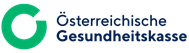 Challenges of the Transition from Pediatric to Adult Oncology: Best Practices in Austria
Prim. Univ. Prof. Dr. Felix Keil, 
Head of 3rd Medical Department Hanusch-Clinic Vienna, 
Head of Hematological Network Vienna
Med. Campus III & IV 
 of the Kepler-Clinic Linz
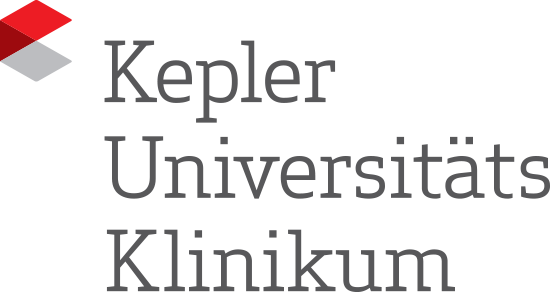 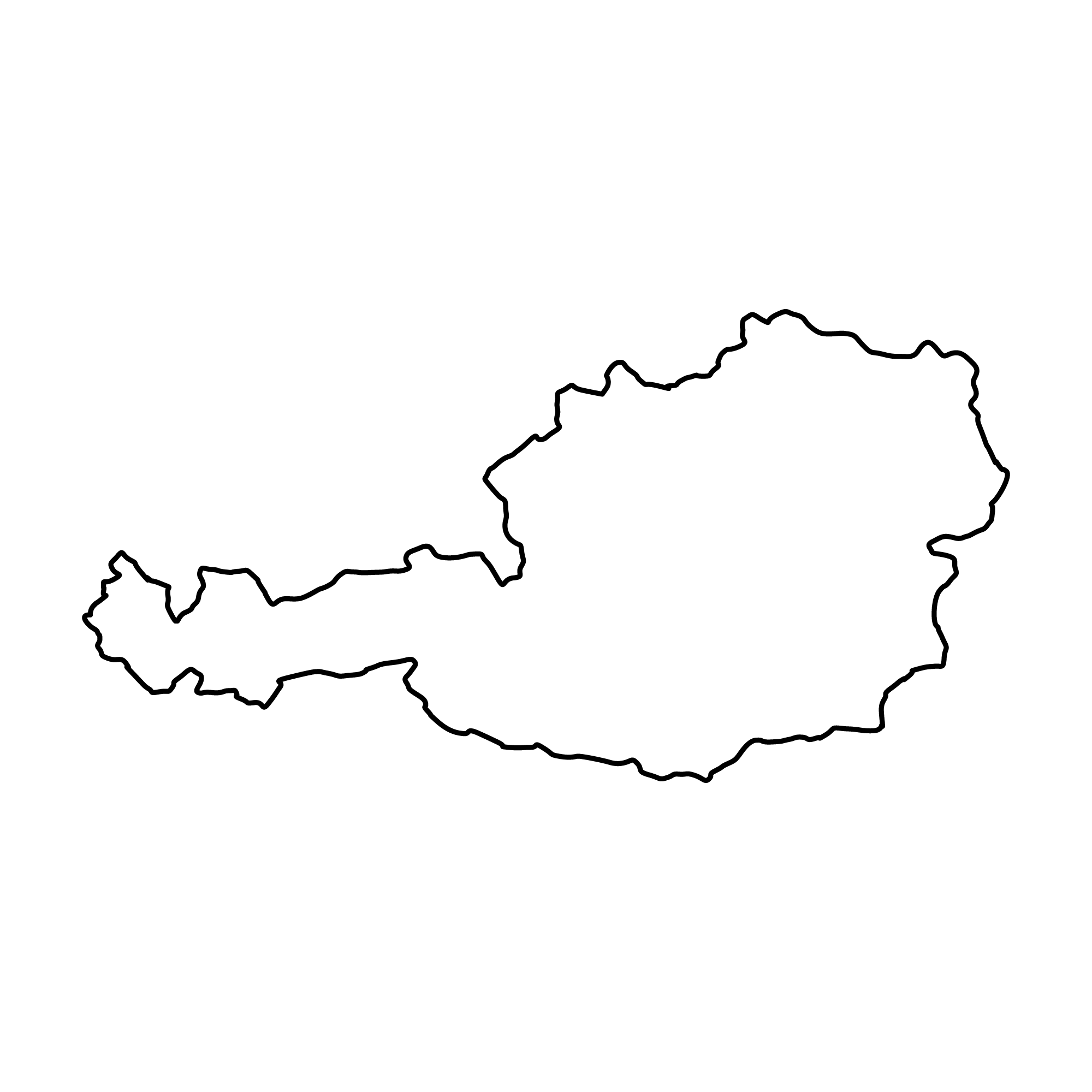 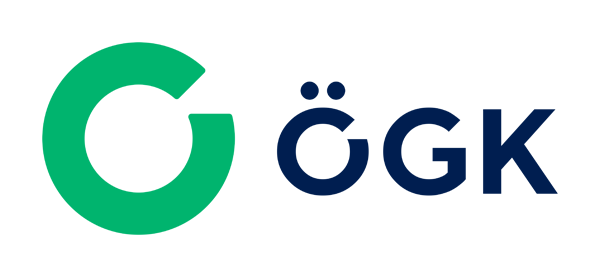 Hanusch-Clinic & Hematological Network Vienna: IONA
St. Anna Children's Cancer Research Institute
Children's Cancer Hospital Medical University of Vienna
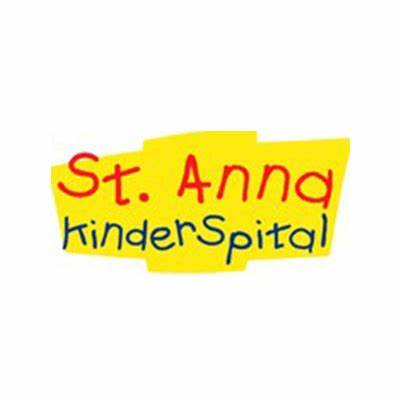 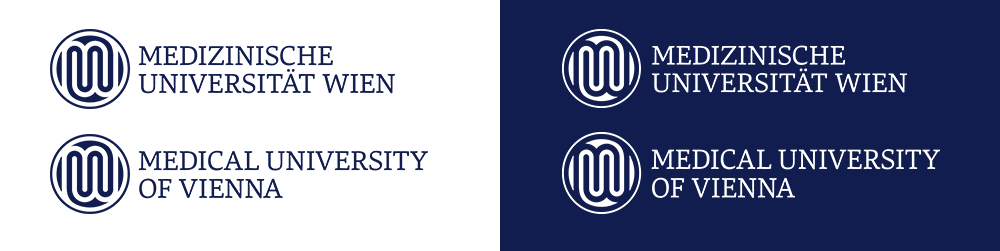 Linz
Vienna
Clinic for Internal Medicine V & 
Children's Cancer Center University Innsbruck
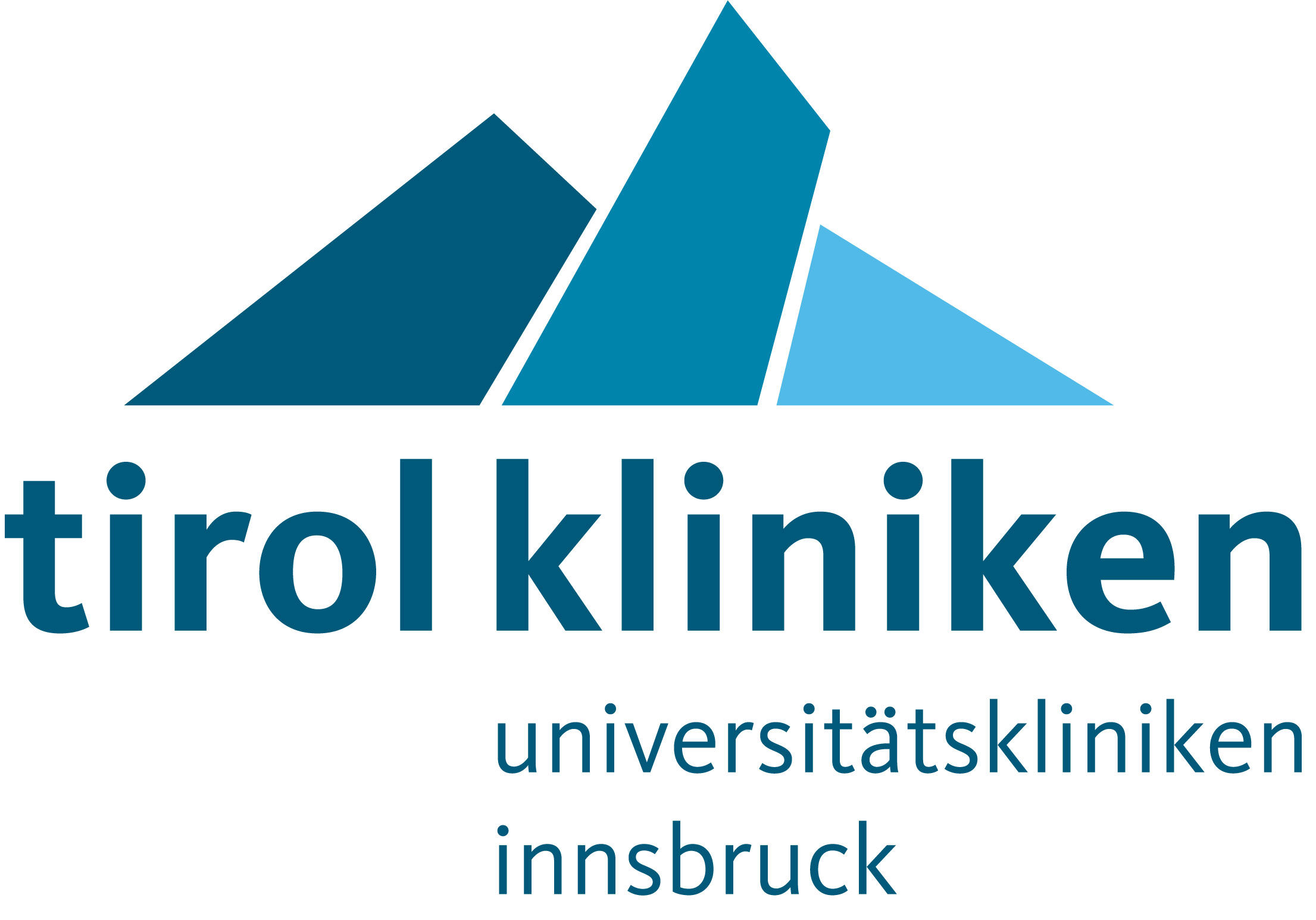 Innsbruck
Graz
Children's Cancer Center University Graz
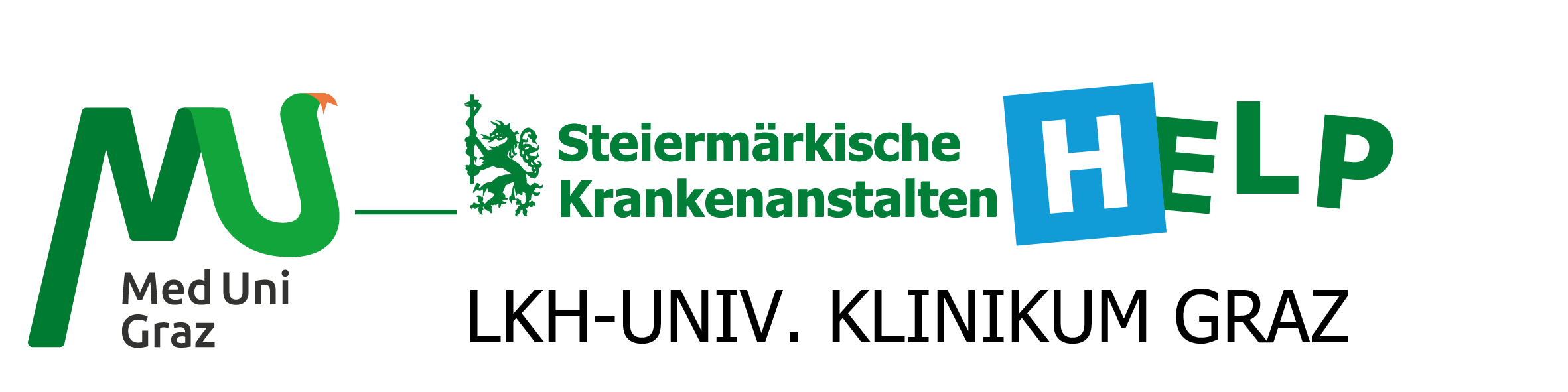 ©Felix Keil
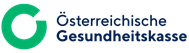 Interdisciplinary Oncological Aftercare Transition – 
IONA in Vienna
What is IONA?
Multidisciplinary team in the fields of hemato-oncology, psychology, social work and case management providing medical treatment, functional psychological assessment, social work support and interdisciplinary case management
IONA – for which patients?
For adults (aged 18 and over)
Who had a hemato-oncological disease as children, adolescents or young adults
And have a need for long-term outpatient surveillance
IONA Patient referring Institutions 2020-2024:
628 Patients
St. Anna Children's Hospital
University Hospital Vienna
Others
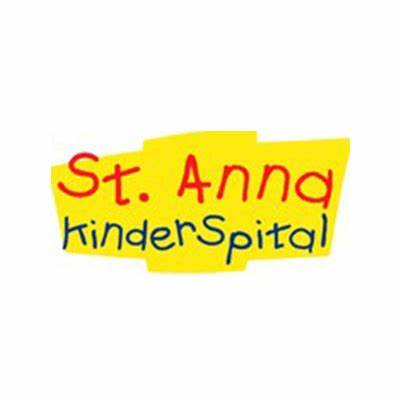 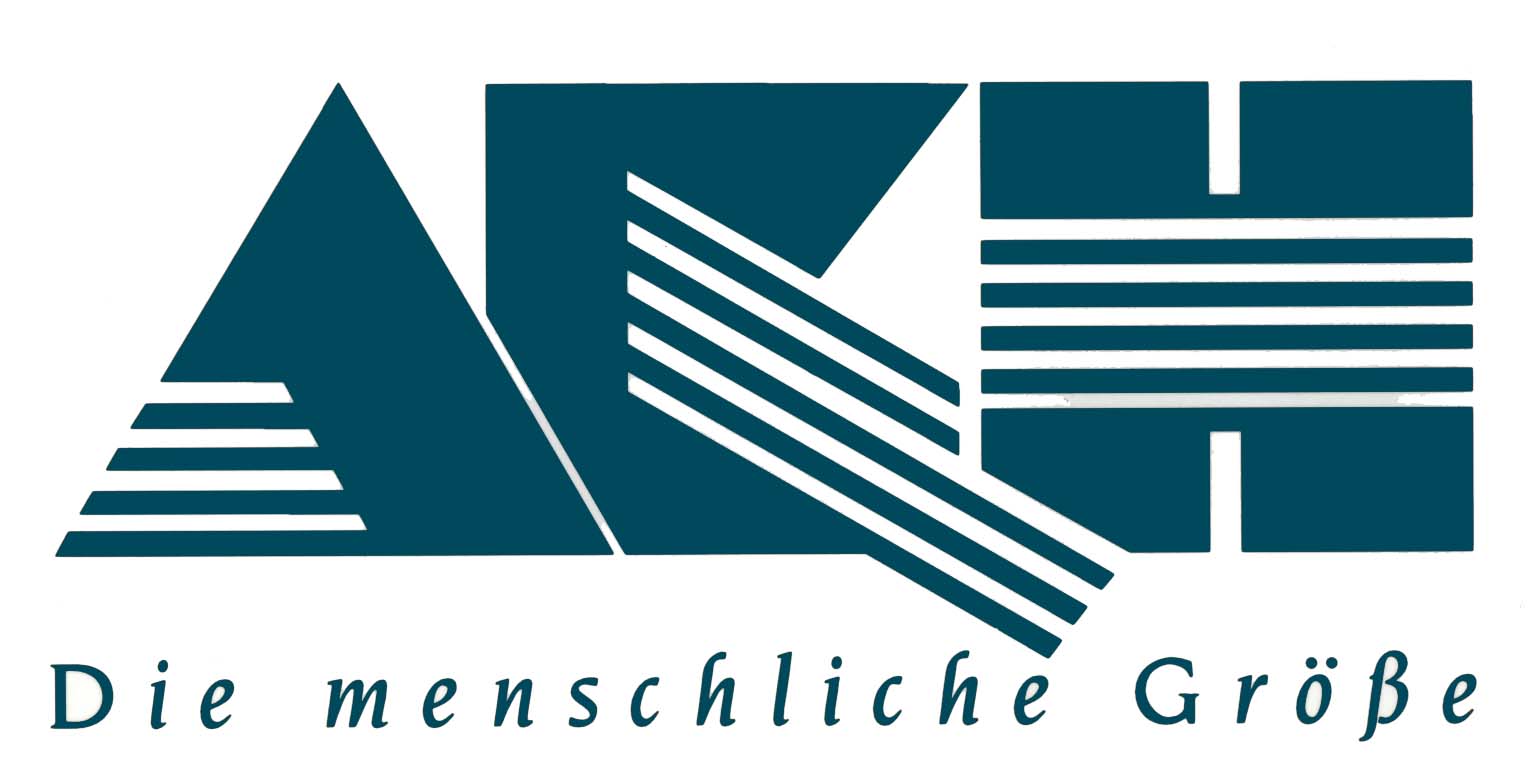 90
187
351
©Felix Keil
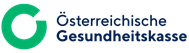 Evaluation of n=628 IONA-Patients in Vienna (2020-2024)
Primary Diagnosis
Late Effects / Comorbidities
Reason for Admission
©Felix Keil